Математика 3 классТаблица умножения Игра-тренажёр«Собери ананас»
Ребята!
Помогите нам собрать ананас. 
Для этого вам потребуется знание таблицы умножения и деления. 
Желаем удачи!
Выбирайте ананасы, ответ которого записан на мне
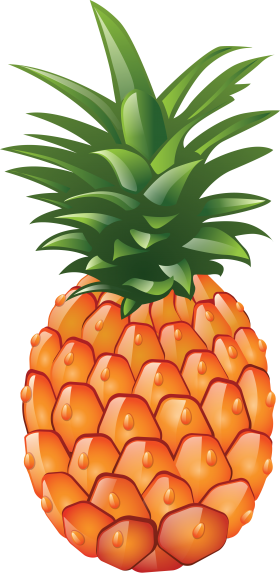 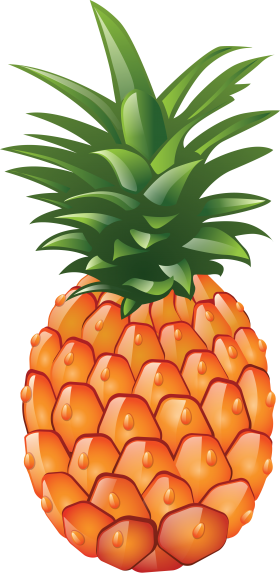 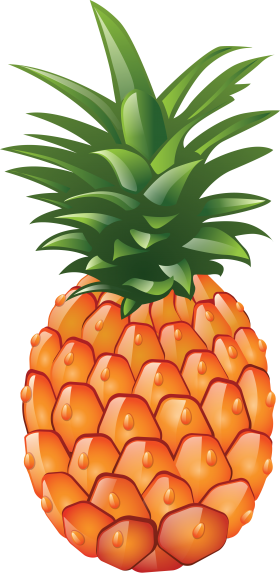 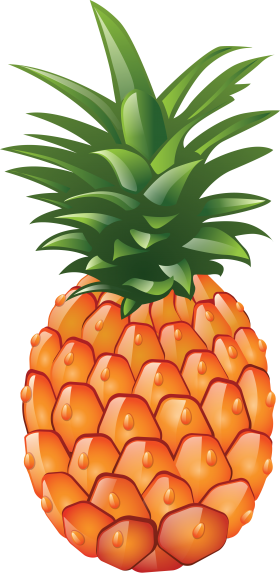 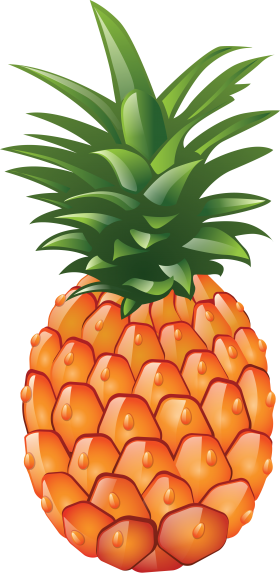 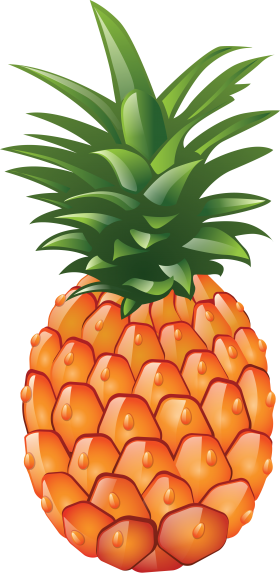 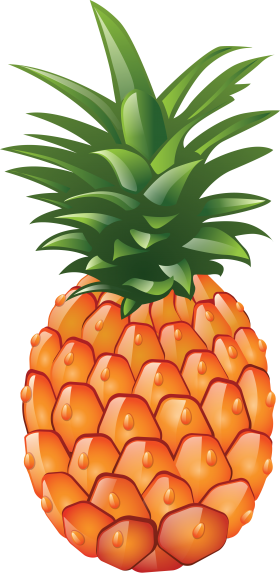 14:2
12:4
18:9
27:3
6:2
8:4
10:5
2
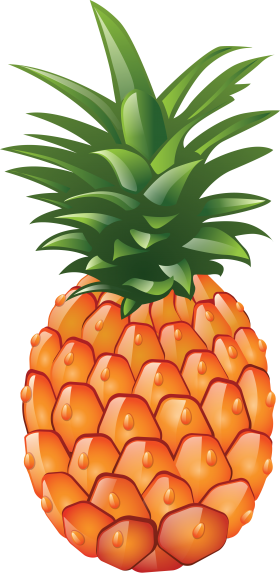 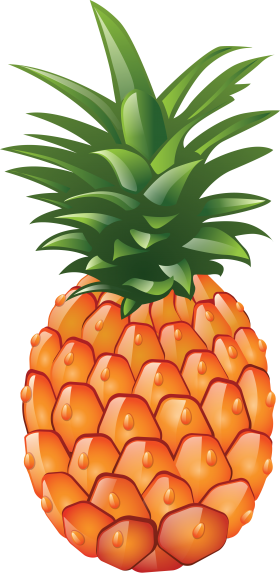 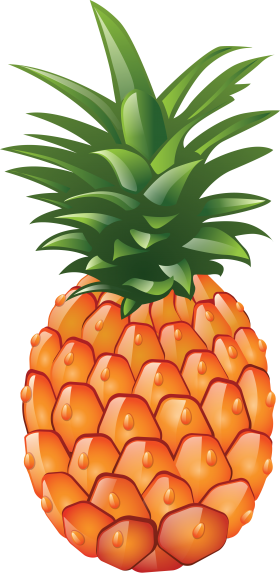 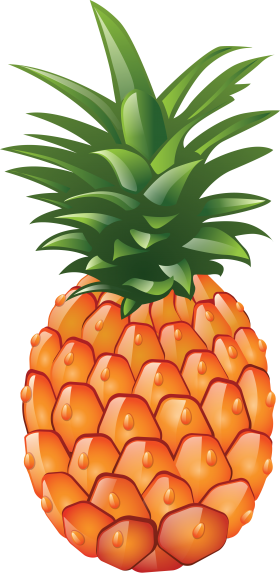 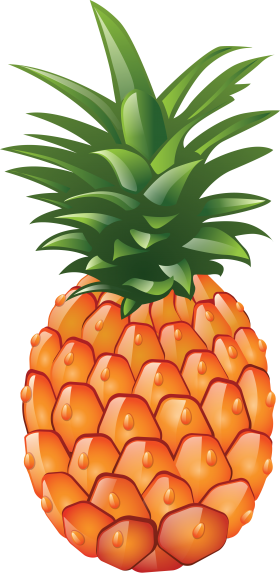 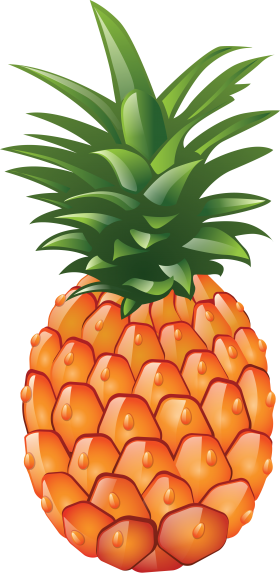 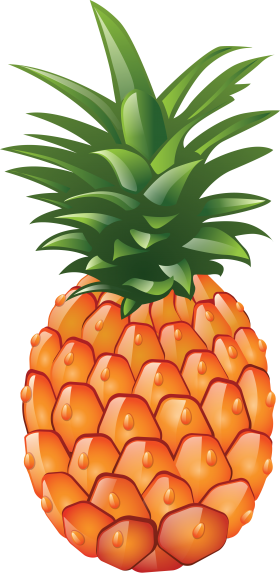 48:8
24:4
12:6
18:6
15:5
21:7
12:3
3
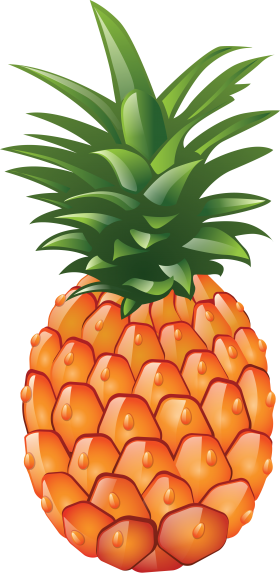 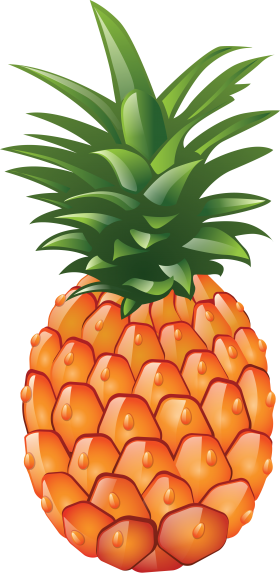 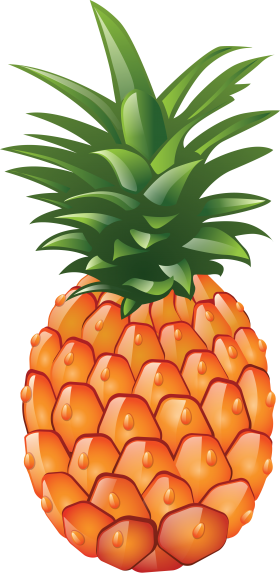 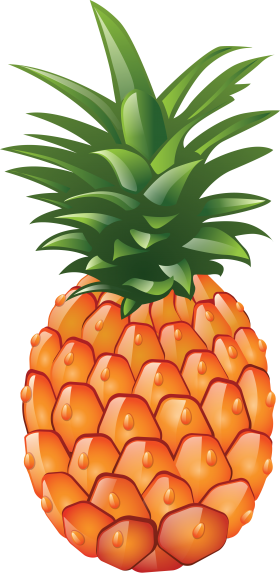 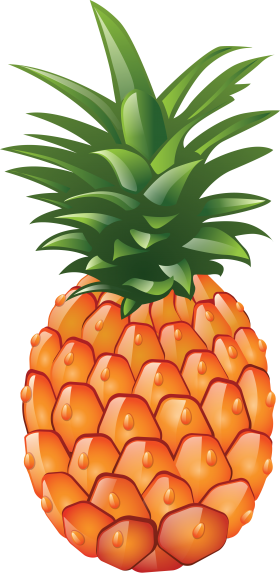 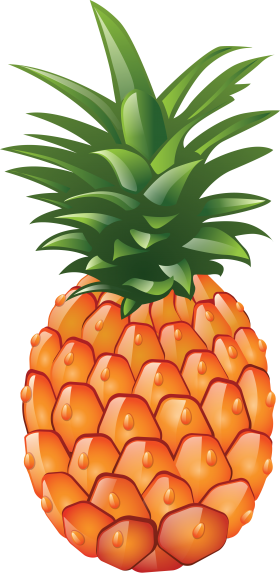 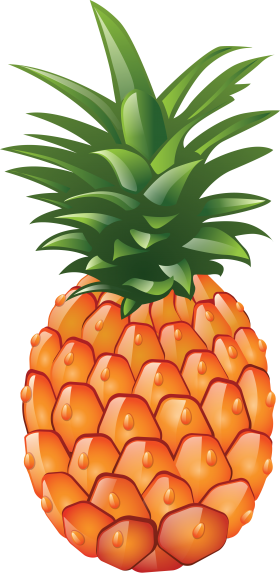 45:9
36:4
24:6
27:9
56:8
28:7
16:4
4
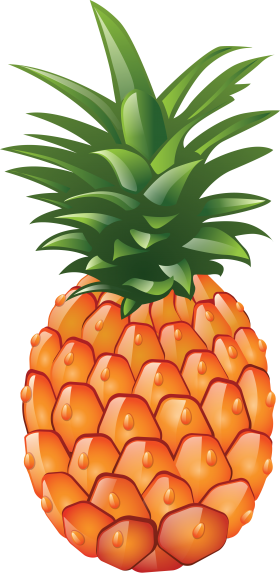 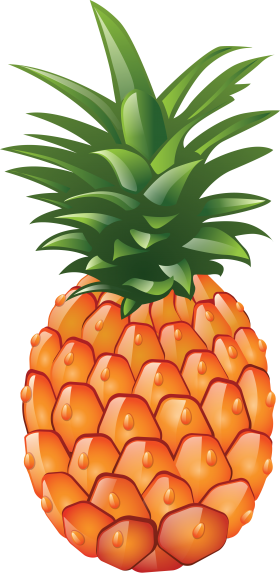 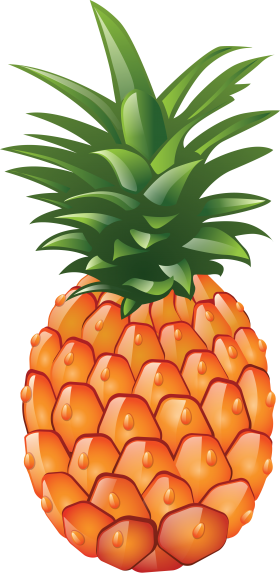 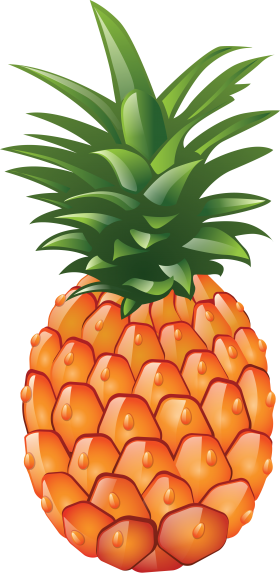 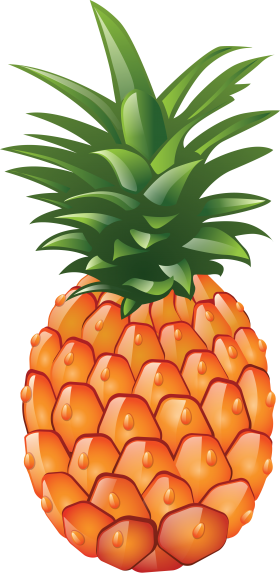 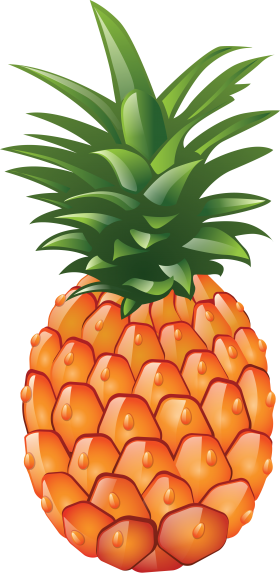 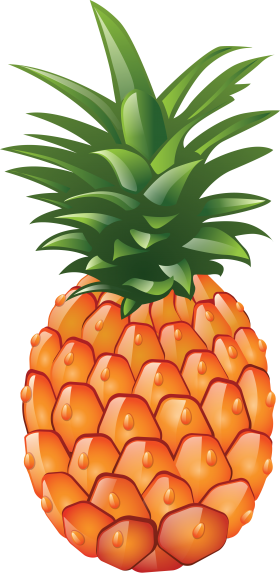 40:8
25:5
42:6
48:6
35:7
20:4
81:9
5
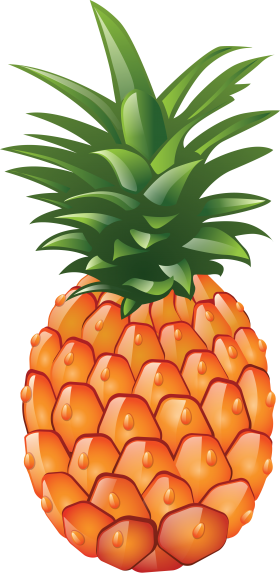 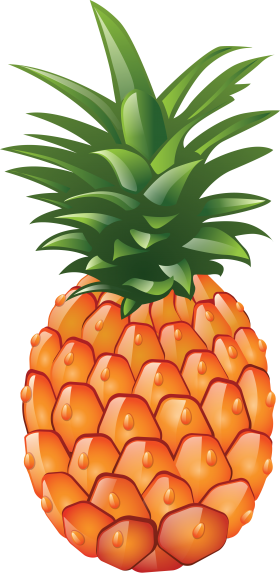 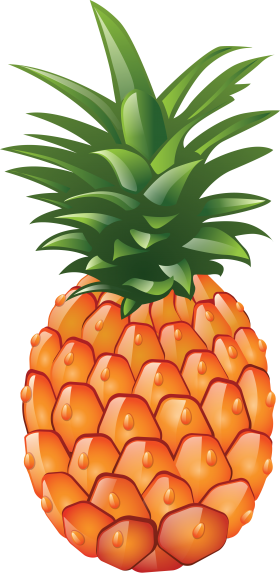 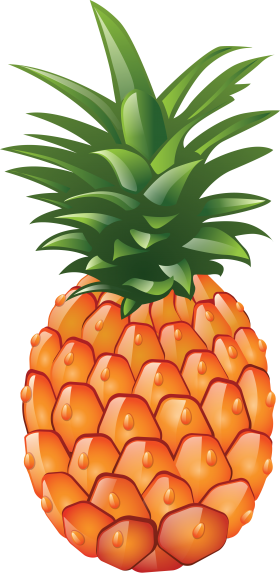 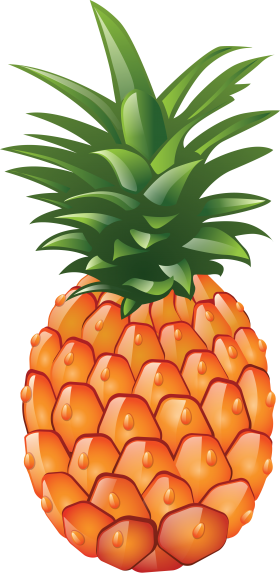 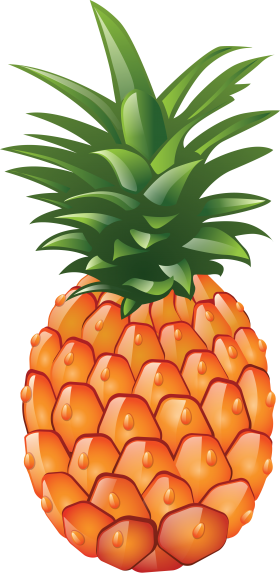 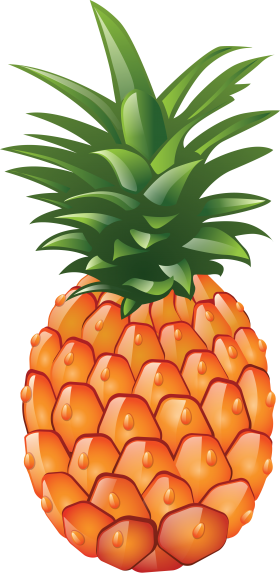 8:4
30:5
12:6
18:6
54:9
21:7
42:7
6
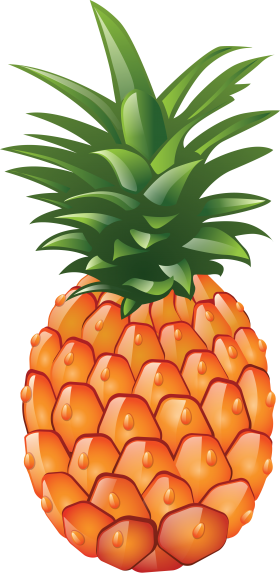 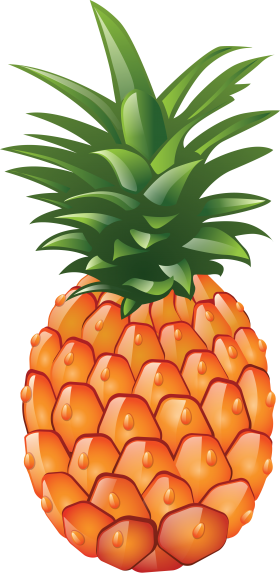 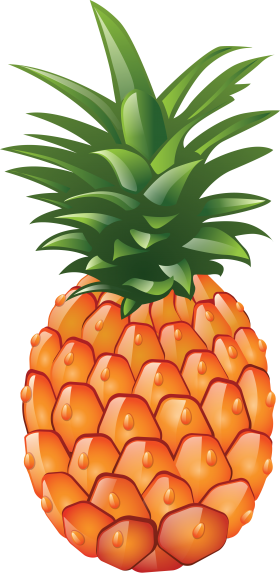 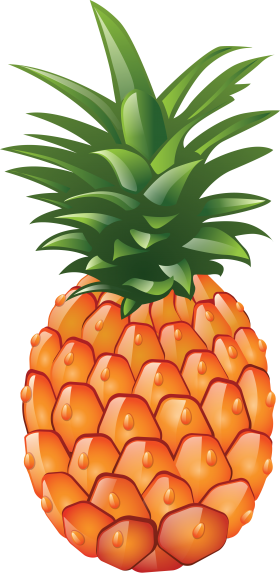 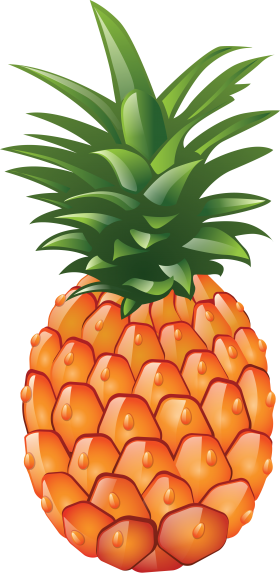 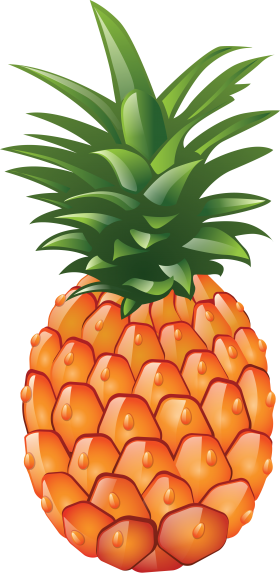 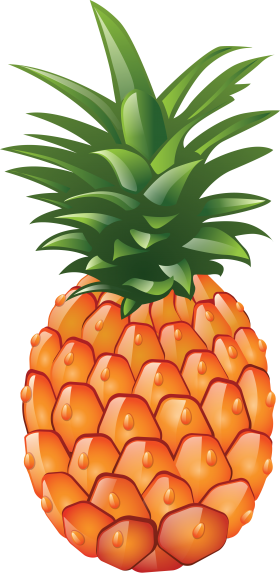 49:7
12:2
63:9
56:7
32:4
24:3
35:5
7
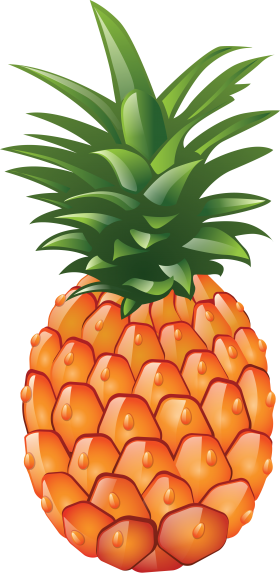 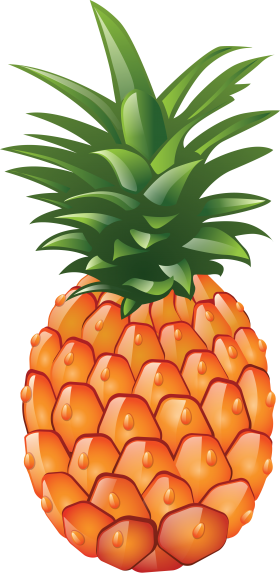 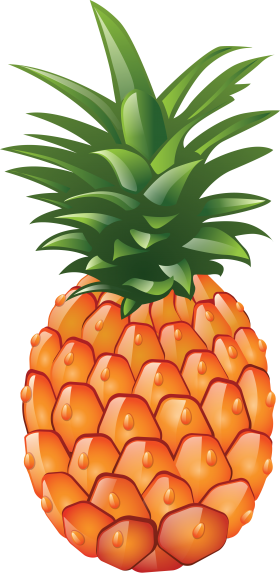 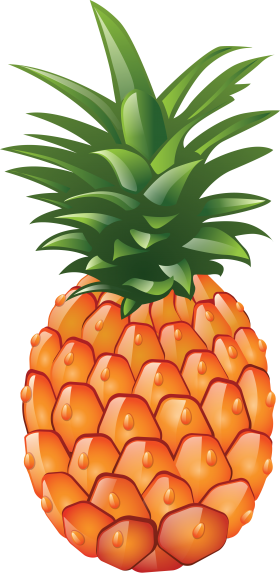 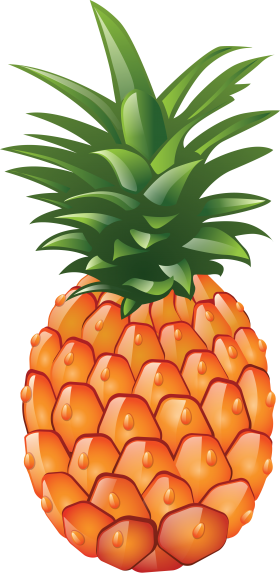 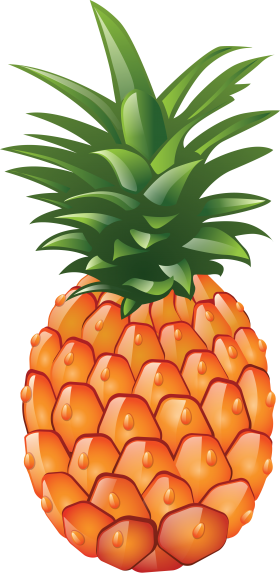 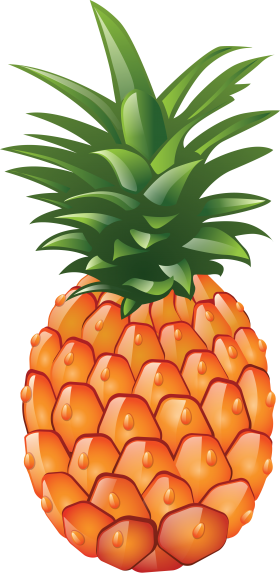 72:9
40:5
16:8
48:6
36:6
64:8
36:9
8
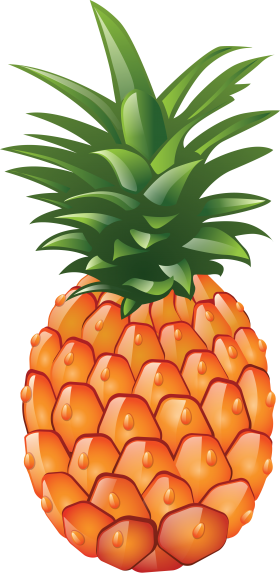 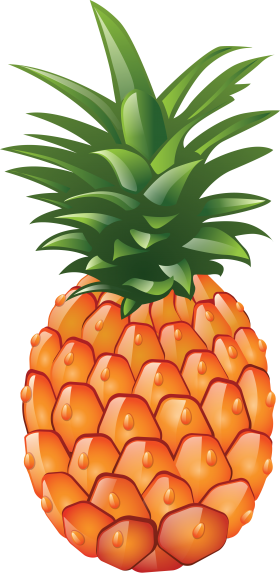 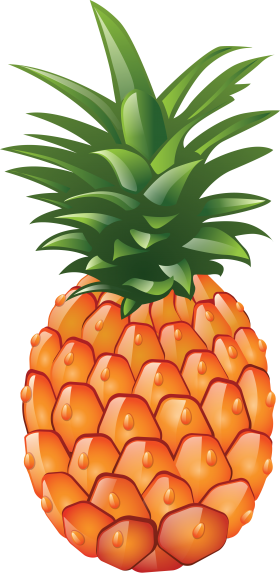 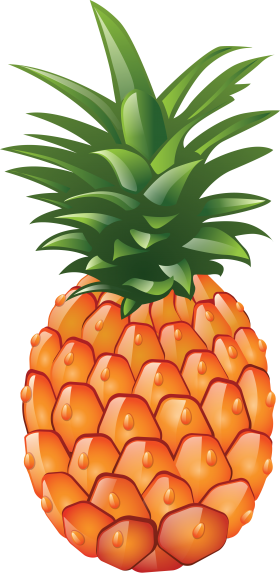 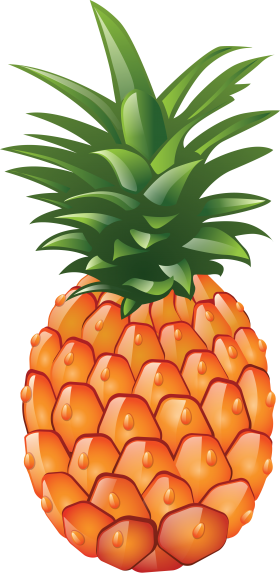 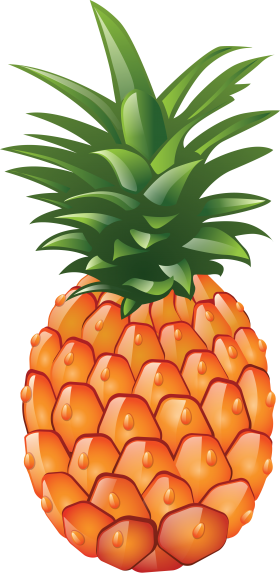 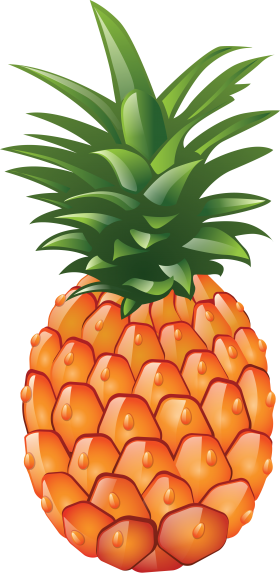 18:3
14:7
24:8
18:2
72:8
54:6
30:6
9
Спасибо 
за помощь!
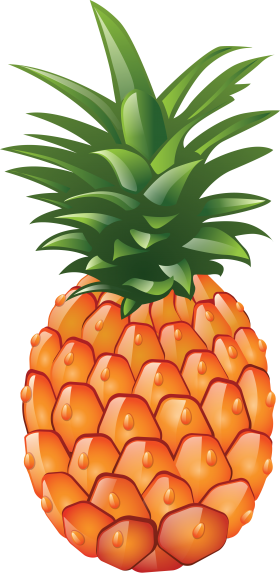 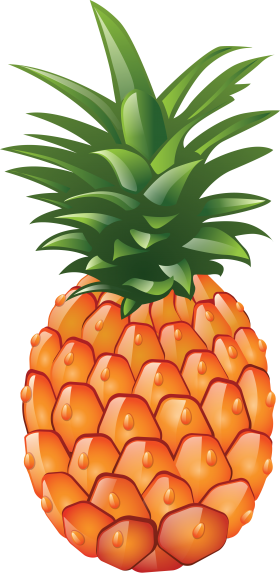 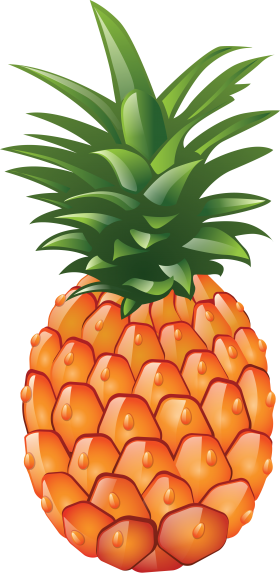 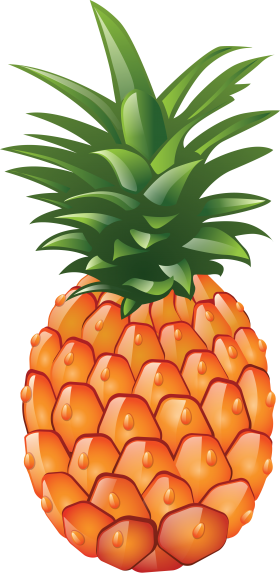 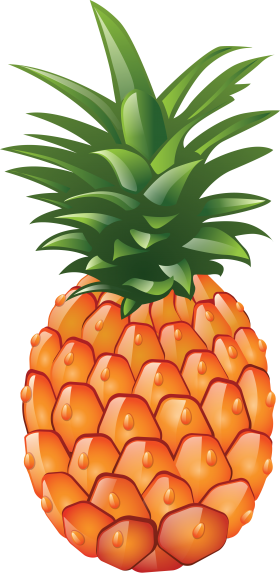 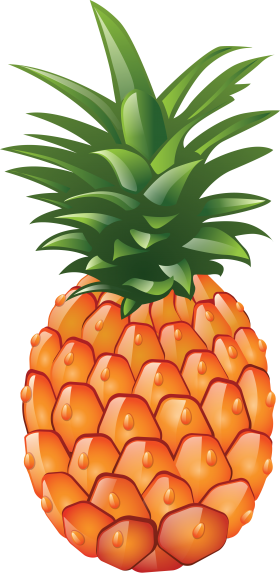 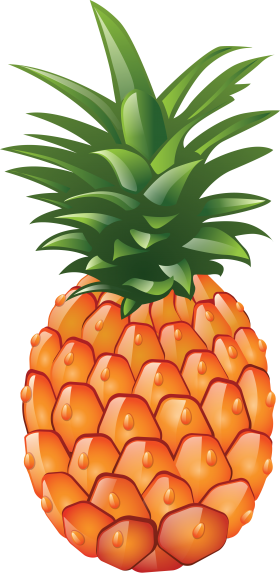 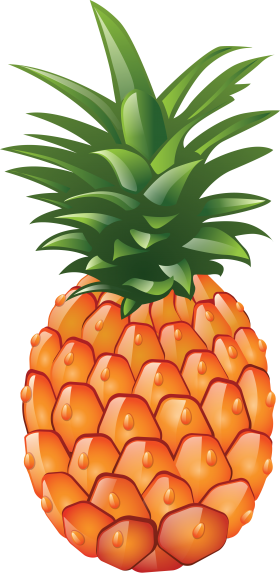 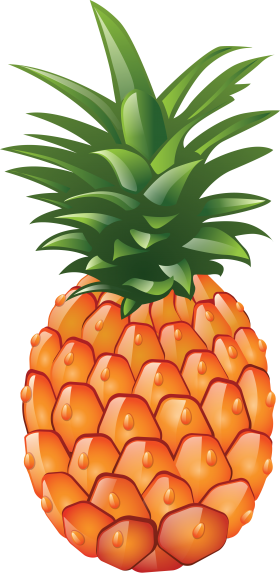 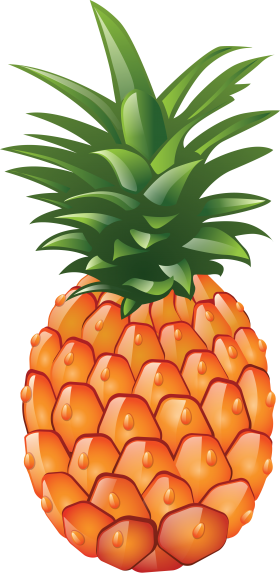